We areHomes England
Peter Jones
Head of Affordable Housing - SW
Community Led Housing
31 July 2018
What will I be talking about today?
Homes England – who we are, what we do
Community Housing Fund Phase 1
Next steps
Background – who are we?
We were first referenced in Government’s Housing White Paper in February 2017
Chancellor Phillip Hammond included us as part of the November 2017 budget
We launched in January 2018 by the Secretary of State
It is more than just a name change!
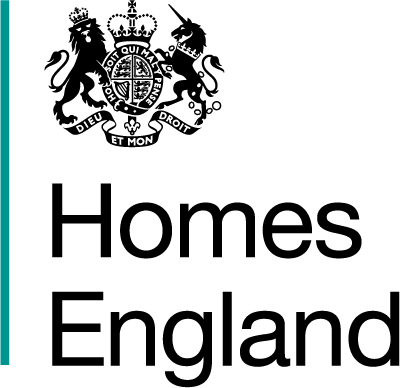 We have a big role to play
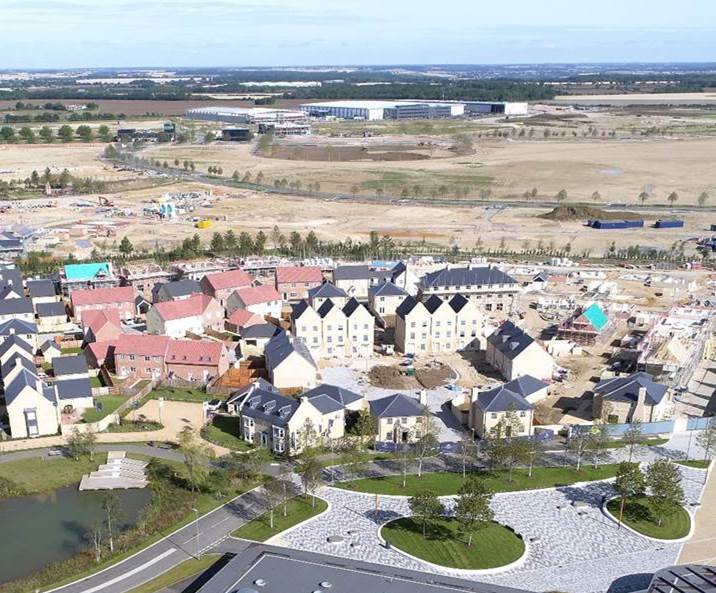 Our investment in supply and interventions in the market will help deliver 300,000 homes a year by the middle of the next decade.
We’re using our finance, land and expertise to get new homes built in ambitious places, demonstrating how government is prepared to intervene to unblock development and help people and businesses thrive.
Nick Walkley
Chief Executive
6
To meet our goals, things will have to change.
7
What’s different?
Speed
We will act differently
from our predecessor to
accelerate the supply of
new homes and address
affordability issues.
Resources
We will use our land,
finance and expertise to
expand the delivery of 
affordable new homes
and connect ambitious
partners to remove
barriers to house building.
Quality
We will take the lead in
delivering better quality
homes and great places
that set the bar high for
others.
8
What’s different?
Bespoke approach
We will offer a bespoke
mix of direct capital grant
and financial transactions
to move supply.
Commercial
We will develop a new
commercial approach to
acquiring and developing
land in areas of high
demand.
Powers
If needed, we can also
use our planning and
compulsory purchase
powers to help willing
partners build more
homes more quickly.
9
We have three initial priorities
Continue delivery of our existing programmes
Build a new organisation capable of responding to the long-term housing challenges facing this country
Accelerate housing delivery over the next few years
10
We want to disrupt the market
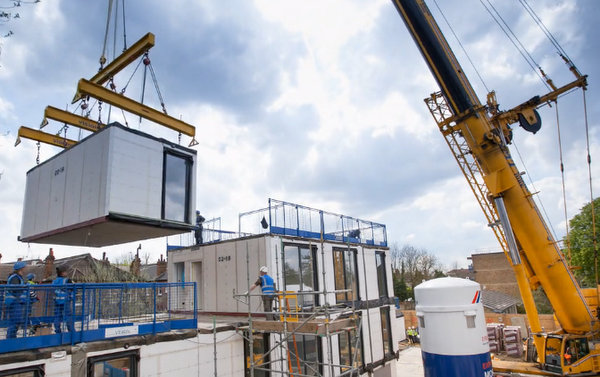 We need to increase the number
of people building homes,
particularly SMEs and companies
using Modern Methods of
Construction.
11
Supporting new approaches
Supporting MMC
We’re really positive
about MMC and will use
our land and finance to
help scale it up.
New technologies
We will support a
spectrum of MMC
technologies through our
activities to grow
confidence in the sector.
Flexibility
We will increase flexibility
on construction routes to
achieve additional supply.
12
Introduction to the South West
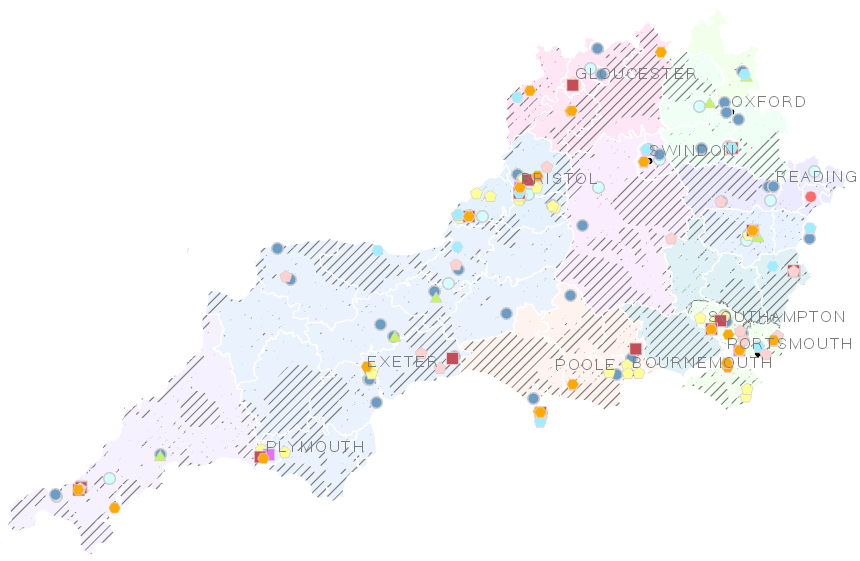 Snapshot of current projects:
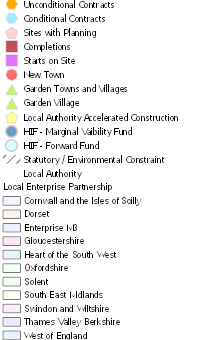  Geographical area  32,080 sq. km
	 Population 8.9m
	 Rural Population 40% (England av. 24%) 
	 3,993,620 homes
13
Team Structure
14
[Speaker Notes: OA structure, new text, future
Vic to send text
Skills

End slide]
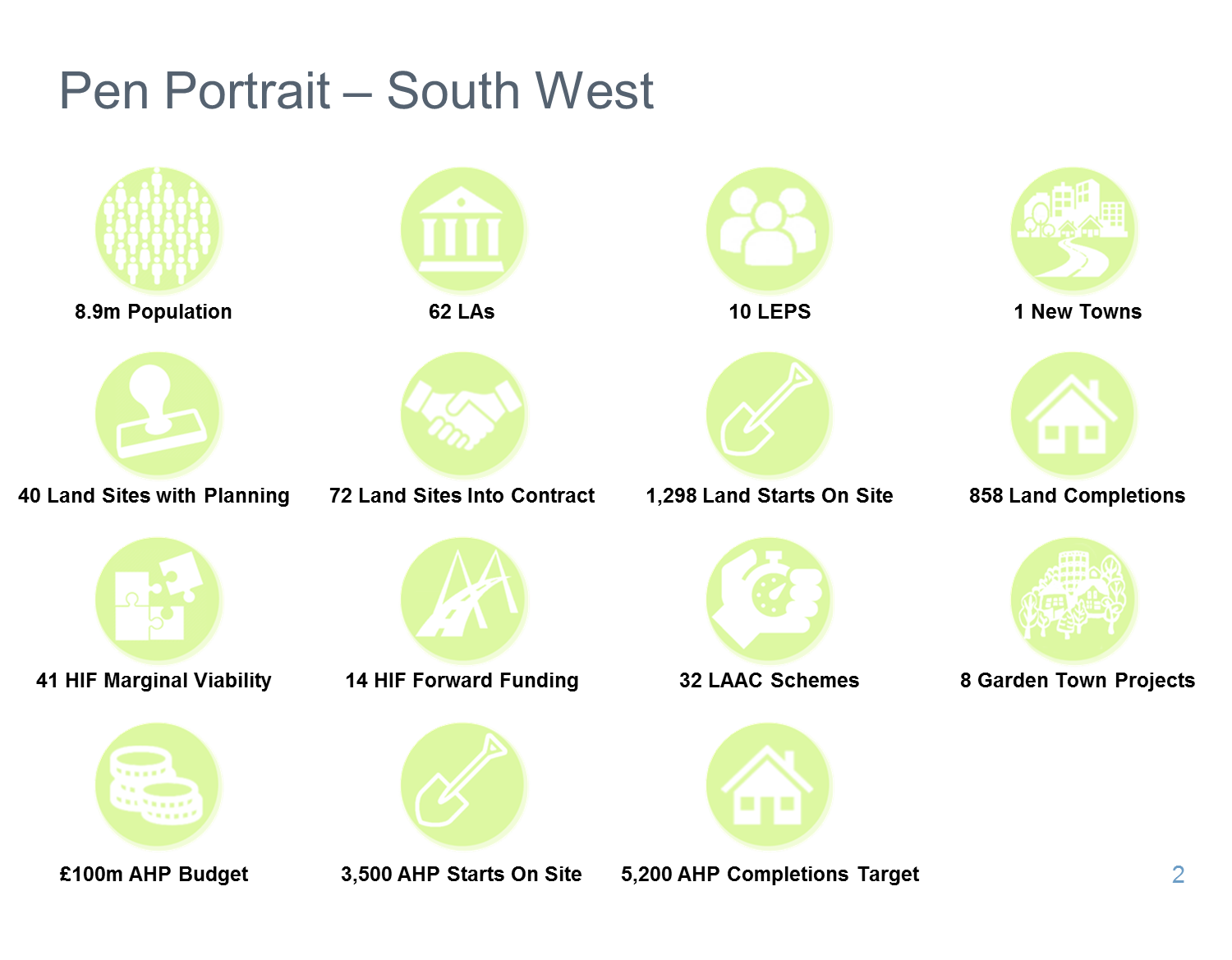 15
Headlines in the South West
Housing Deals
2 Housing Deals announced:
Oxfordshire
West of England (Bristol, BANES, South Gloucestershire and North Somerset)
Affordable Housing Deal
Progressing 1st wave
Affordable Housing Deal with
Sovereign/Liverty
£111.5m
2,275 additional affordable starts to March 2022
HIF Marginal Viability
South West MVF successful
bids:
c. 72K homes
c.£236m
.
HIF Forward Funding
South West FF successful
bids:
c. 140K homes
c.£1,473m
Land Acquistions
Active pipeline of future land
acquisitions currently being
pursued by Public Sector
Land and Accelerated
Delivery Teams
LAAC
Supporting and developing
LAAC offer to SW LAs (subject
to contract):
33 sites
c.5.5K homes
c. £70m funding
16
AHP targets 2018-19£100m investment
3,500 starts
5,200 completions
17
Land targets 2018-19: 1,298 starts
858 completions
Achieve Planning on 38 sites
18
What does this mean for community led housing……
We have huge opportunities to use the additional funding and planning reforms outlined in the Budget to ensure that:

there is more land for housing,  
there is further investment in infrastructure, 
homes get built on the land as soon as possible,
new entrants are supported into the market, including SMEs,
brownfield sites are transformed, 
we deliver the future Community Housing Fund (CHF), and
we support Government’s commitment to halve rough sleeping by 2022.

We need to  explore new ways to deliver with ambitious new partners and clients – and community led housing is a big part of that.
Community Housing Fund phase 1 – objectives and key features
To increase housing supply in England by increasing the number of additional homes delivered by the community led sector

To provide housing that is affordable at local income levels and remains so in perpetuity, 

To deliver a lasting legacy in the form of an effective and financially self-sustaining community-led body of expertise within the house building industry in England.
How can we work together to develop an investment pipeline?
[Speaker Notes: Networking – suppliers meet developers

SME focus - workshops]
Community Housing Fund phase 1 – objectives and key features
How can we work together to develop an investment pipeline?
[Speaker Notes: Networking – suppliers meet developers

SME focus - workshops]
How to bid?
www.gov.uk/government/collections/community-housing-fund
[Speaker Notes: To summarise that is….]
Community Housing Fund – phase 2
Currently under development:

Looking at ways to fund costs of affordable housing development

New forms of affordable housing, including those not currently funded

How to combine with Affordable Homes Programme

Registration, Registration, Registration….
[Speaker Notes: Networking – suppliers meet developers

SME focus - workshops]
Affordable homes programme open for bidding - funding available for a range of tenures
Flexibility in 18/19 and beyond – using our land, collaboration and encouraging new entrants and new partnerships
Relationships, networks, brokerage and promotion
Land!
Investment via Home Building Fund

Key Message:
We want to promote community led development as an integral part of the development economy
We will use our networks, relationships and brokerage to support and promote the sector
By combining our funding, land and expertise we can support you
Other support available
Thanks
Any questions?
Get in touch if you’d like to talk in more detail. 

@HomesPJ
Peter.Jones@homesengland.gov.uk
25